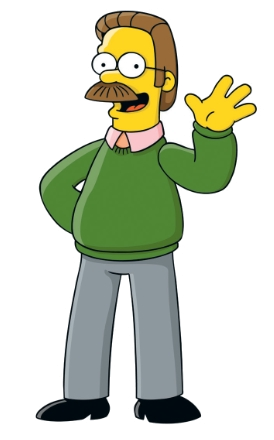 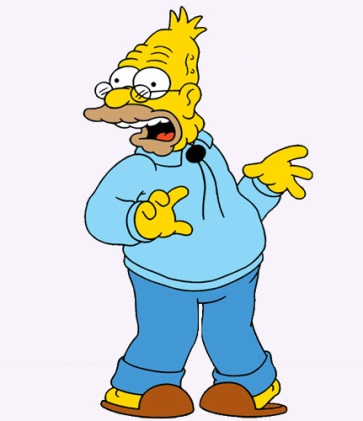 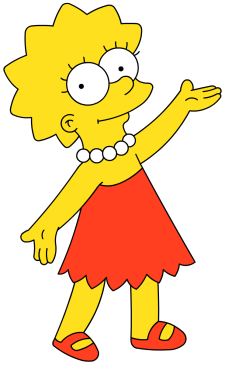 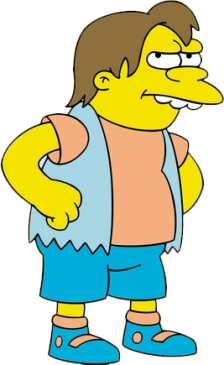 Simpsons Fractions
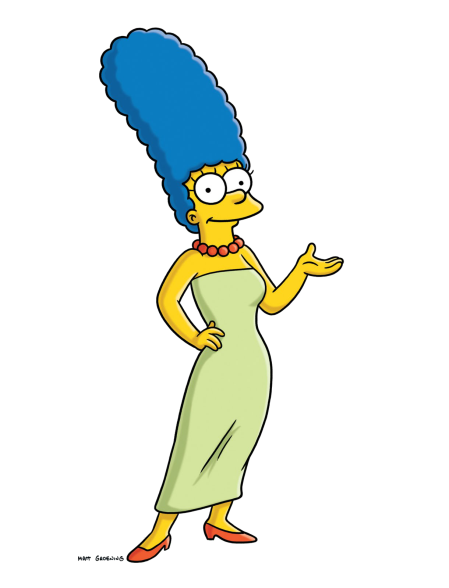 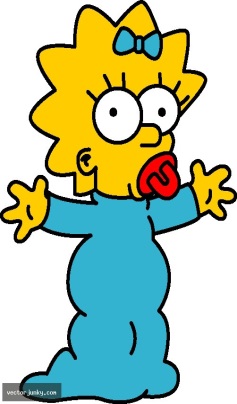 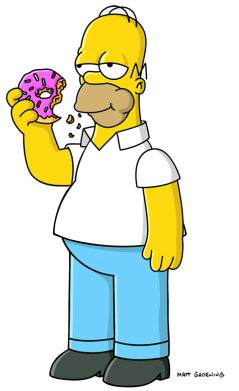 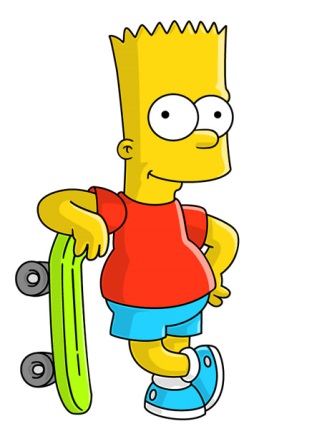 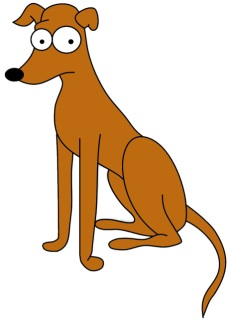 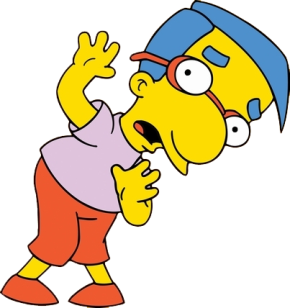 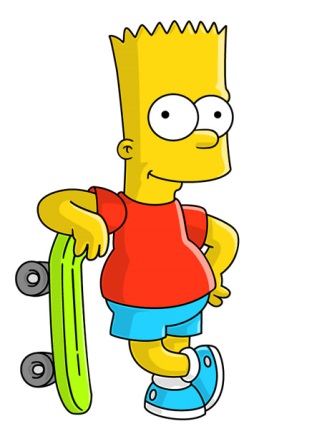 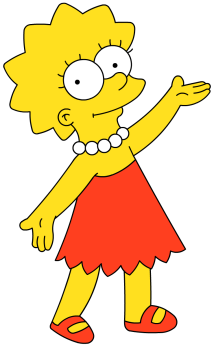 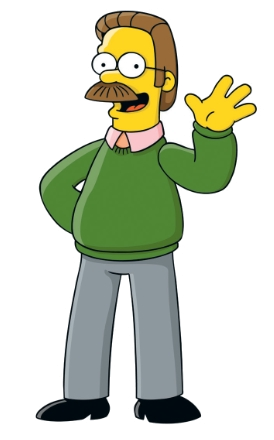 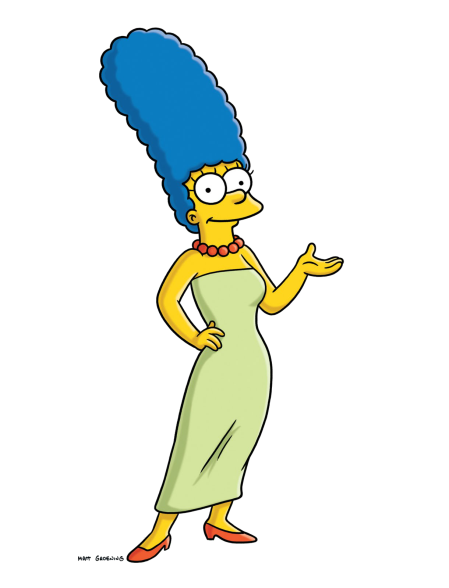 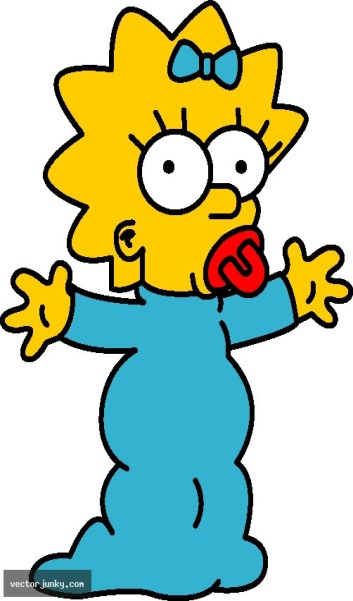 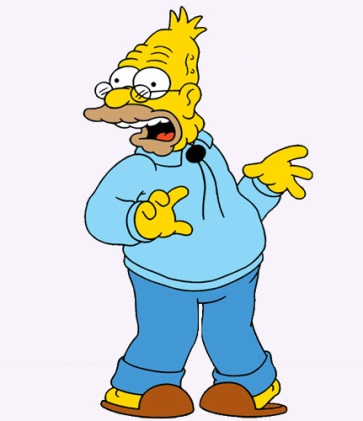 ½ of 10 is
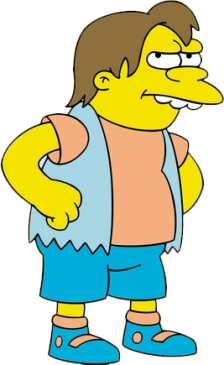 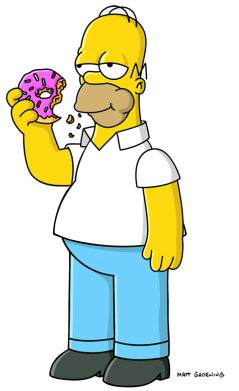 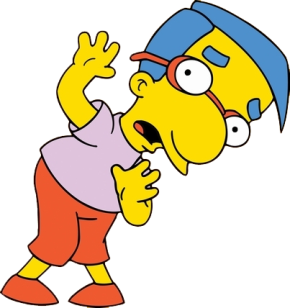 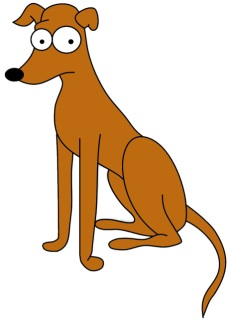 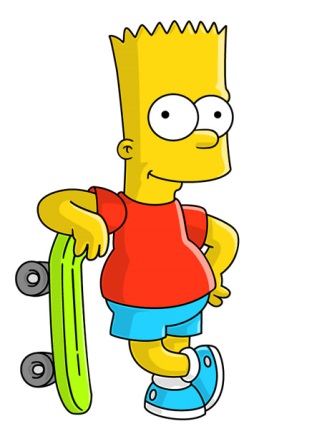 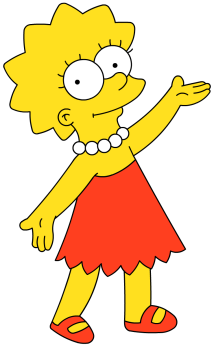 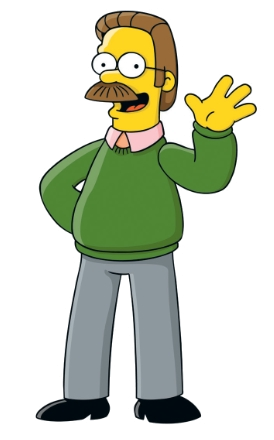 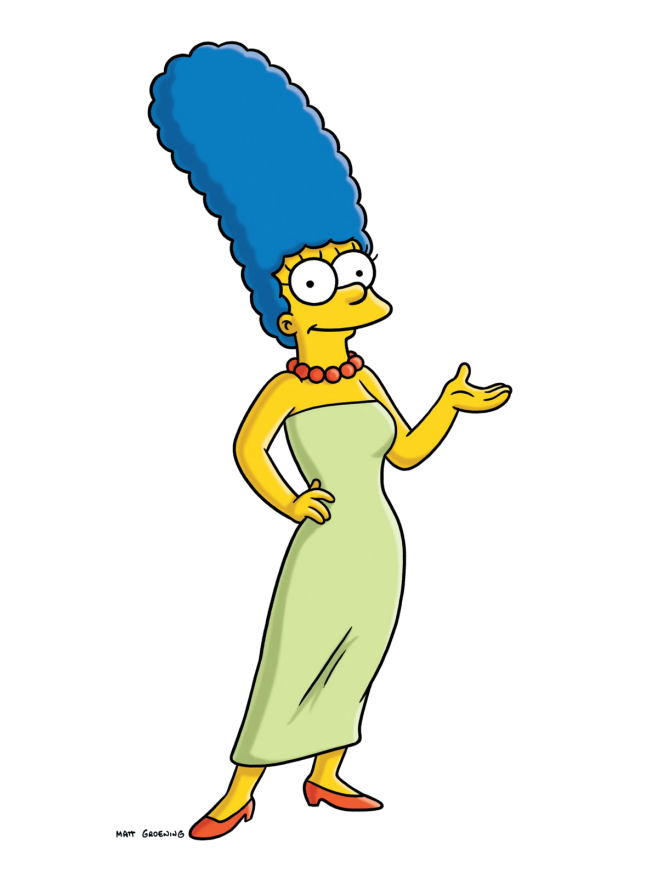 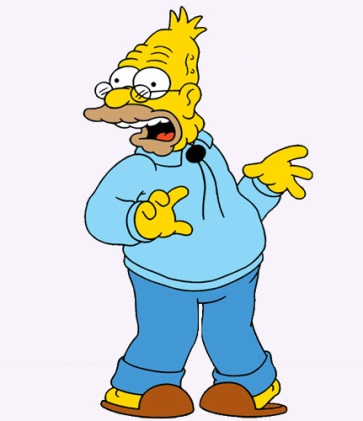 ¼ of 12 is
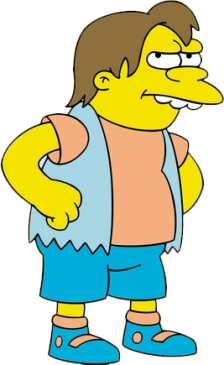 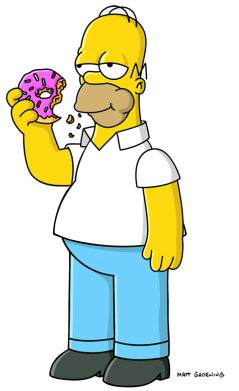 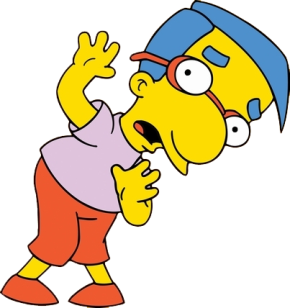 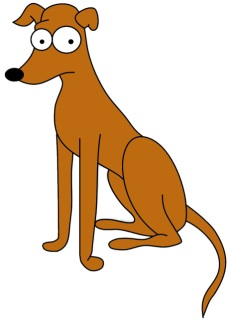 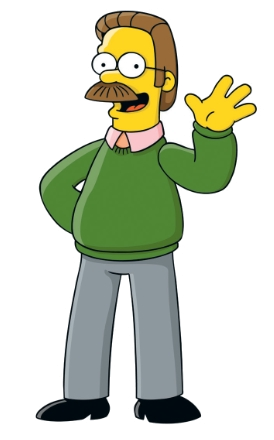 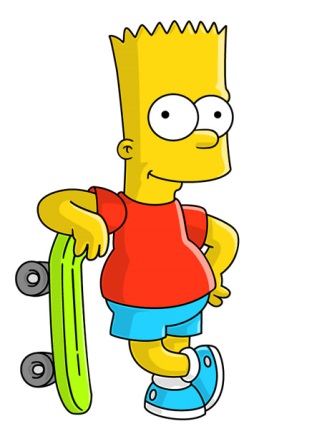 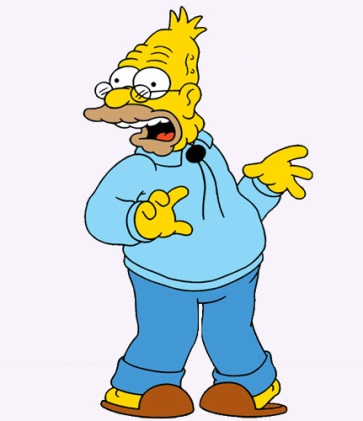 1/3 of 21 is
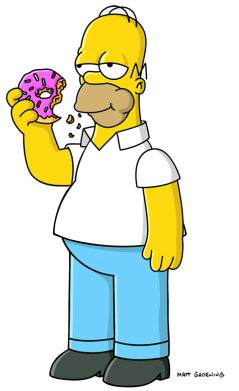 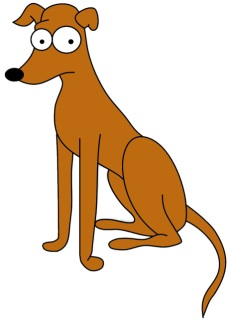 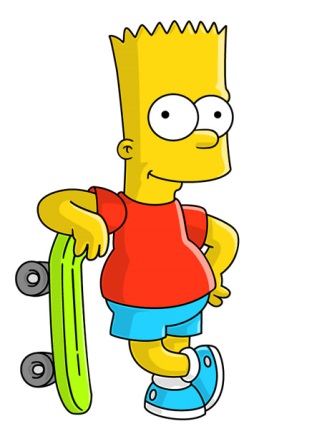 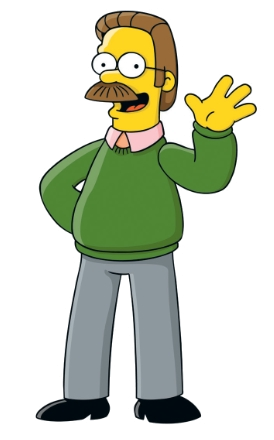 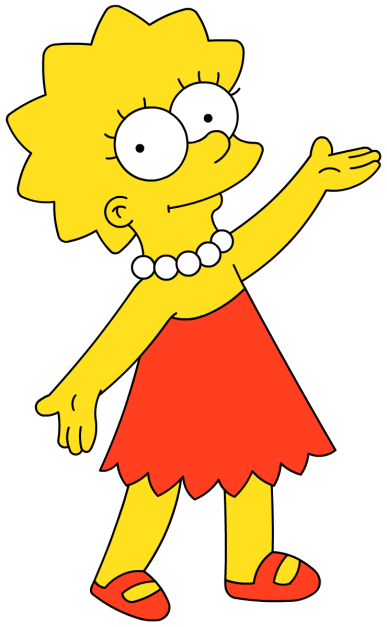 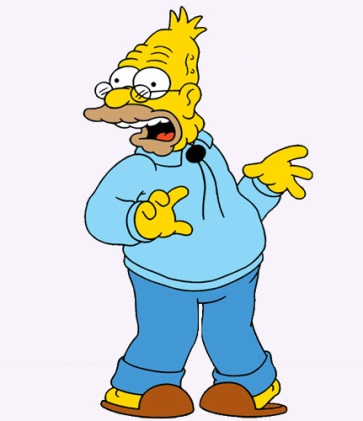 of 12 is 6
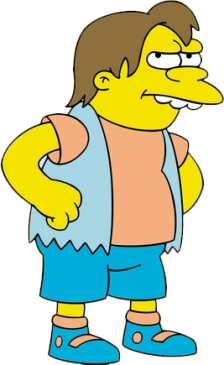 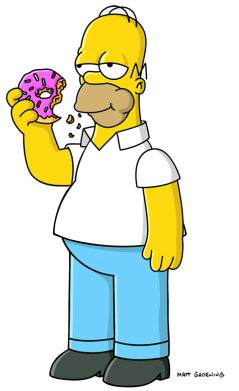 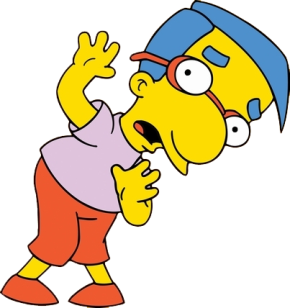 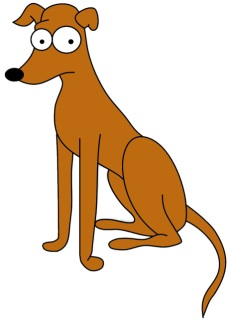 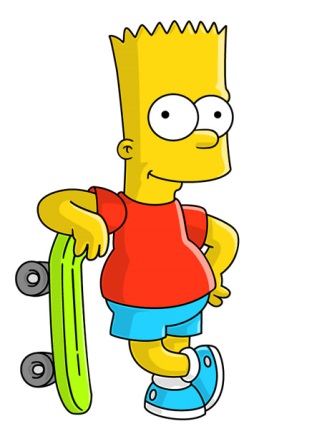 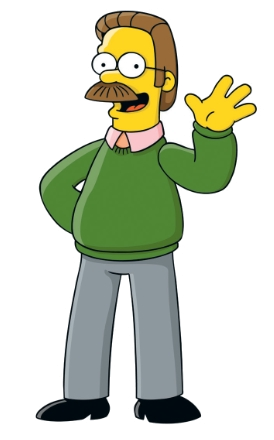 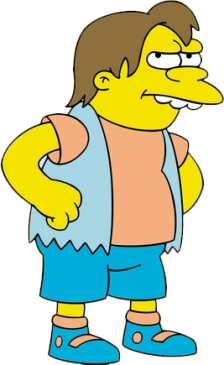 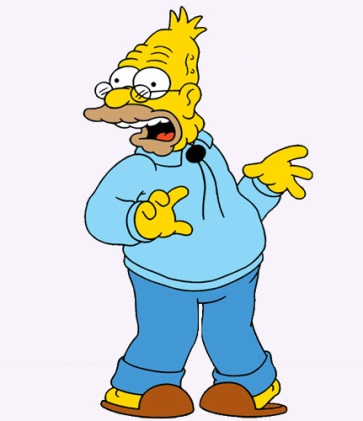 of 30 is 10
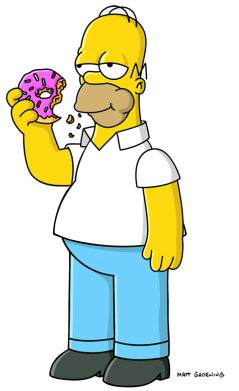 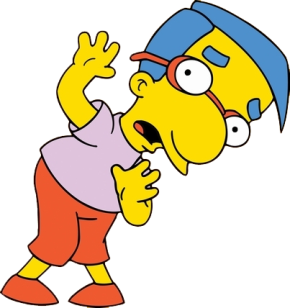 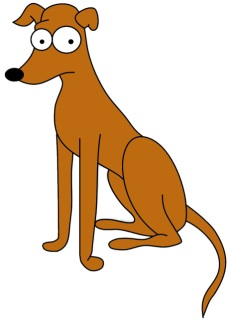 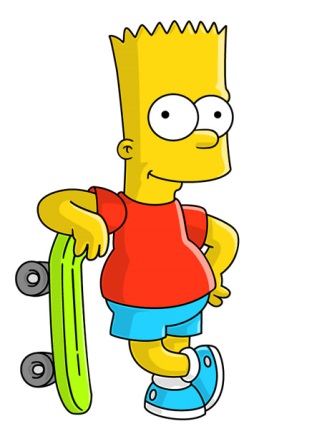 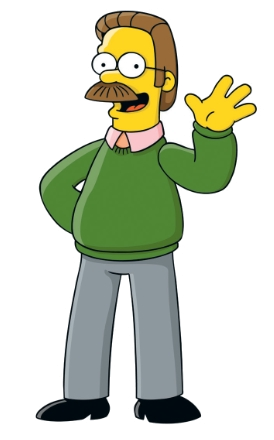 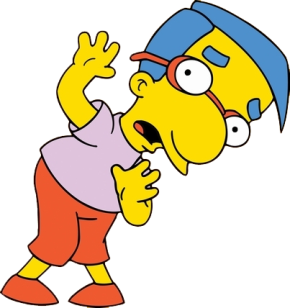 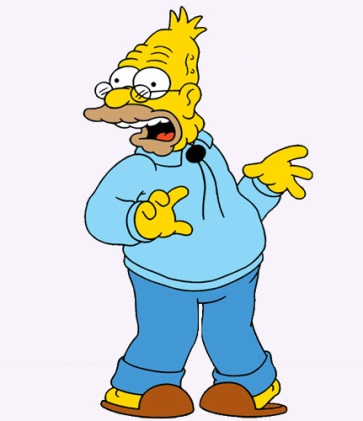 of 25 is 5
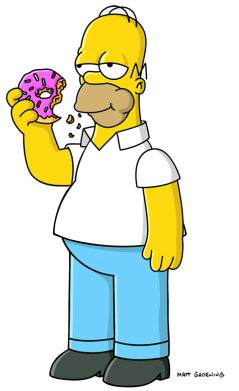 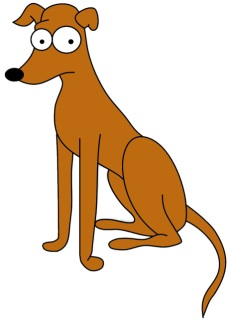 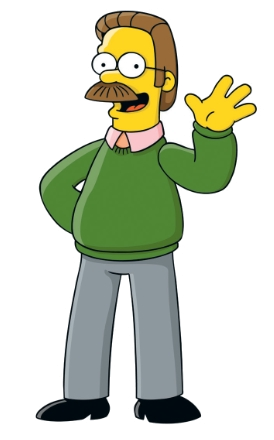 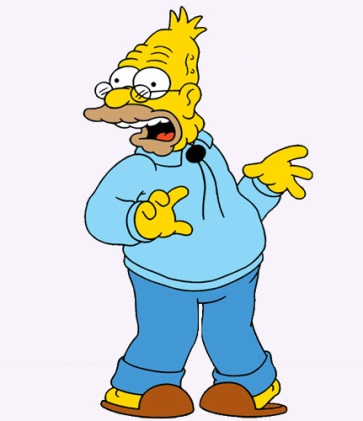 ½ of   is 3
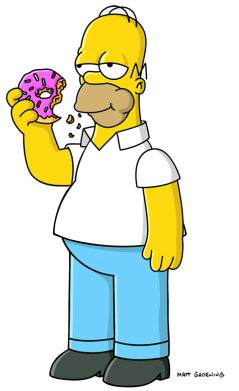 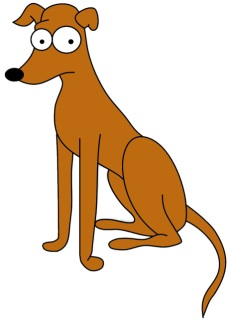 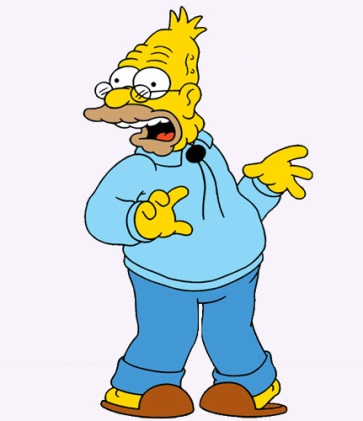 ¼ of    is 8
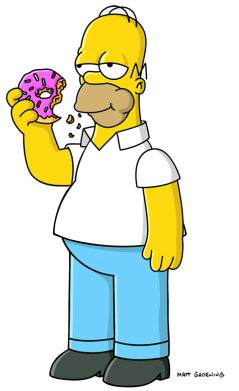 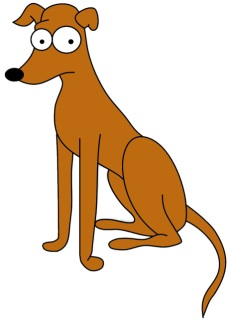 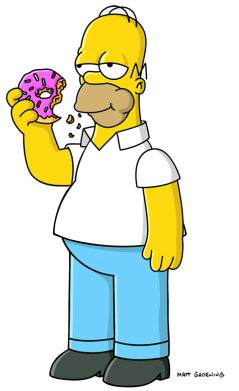 1/6 of   is 5
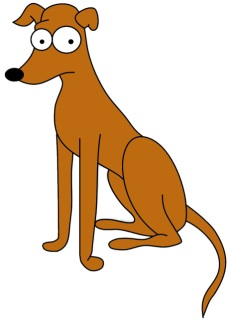 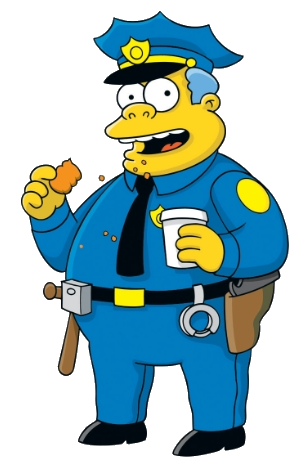 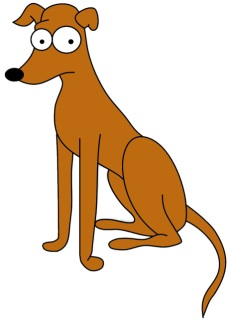 of     is 5